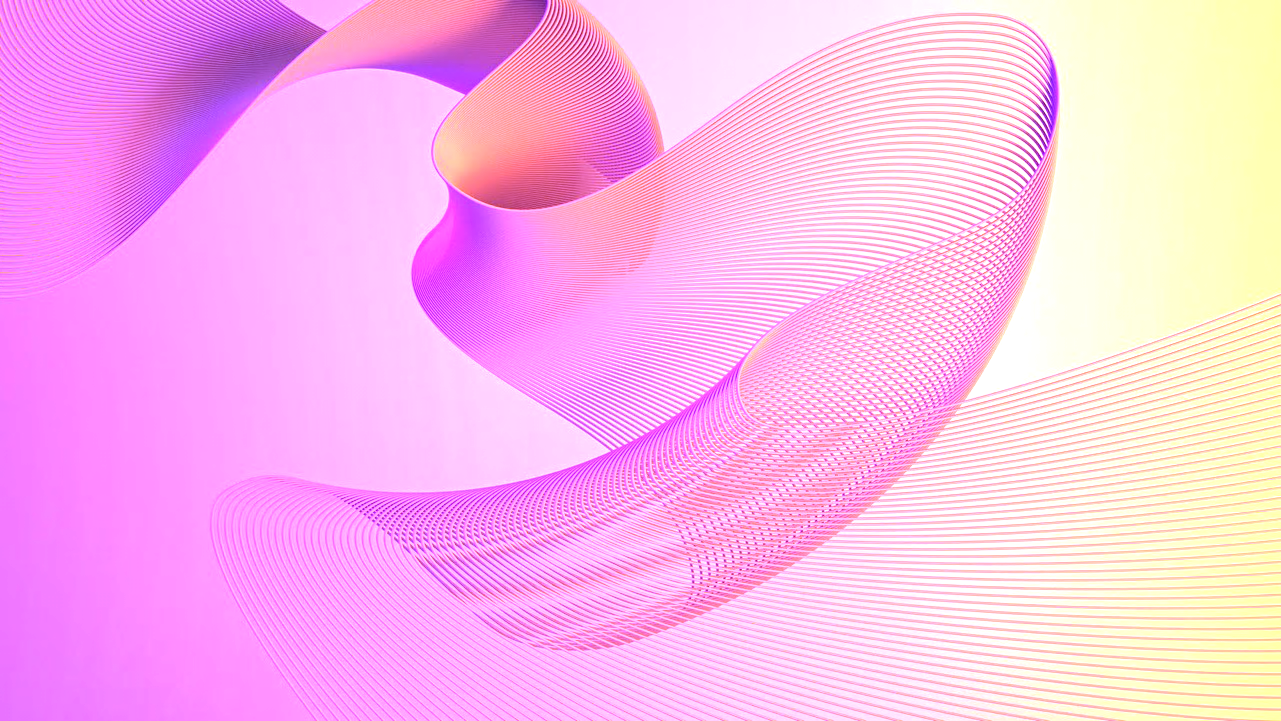 Modello di matrice per scorecard bilanciata
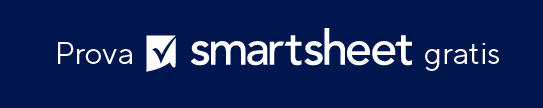 Quando utilizzare questo modello: questo modello di scorecard bilanciata monitora le prestazioni aziendali attraverso vari traguardi. Durante le revisioni periodiche, i manager e i team leader possono utilizzare questo modello per comunicare i progressi verso i target strategici e garantire l’allineamento con gli obiettivi e le strategie generali.

Caratteristiche degne di nota del modello: il modello presenta un chiaro layout suddiviso in prospettive finanziarie, sui clienti, interne e di apprendimento. Ogni sezione contiene traguardi, target e stato attuale, e fornisce così una panoramica dettagliata in un formato facile da elaborare. Il layout della matrice si concentra su visione e strategia aziendali più ampie, che aiutano i team a comprendere il legame tra le loro attività quotidiane e gli obiettivi dell’azienda.
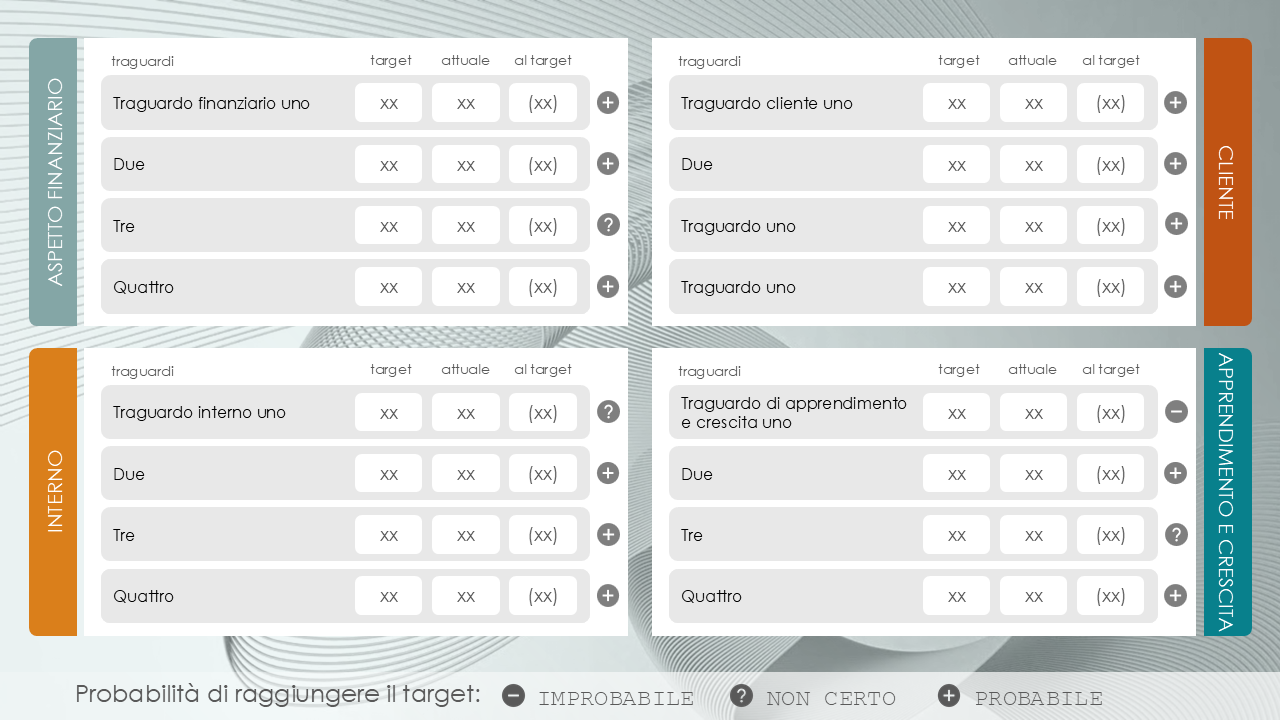 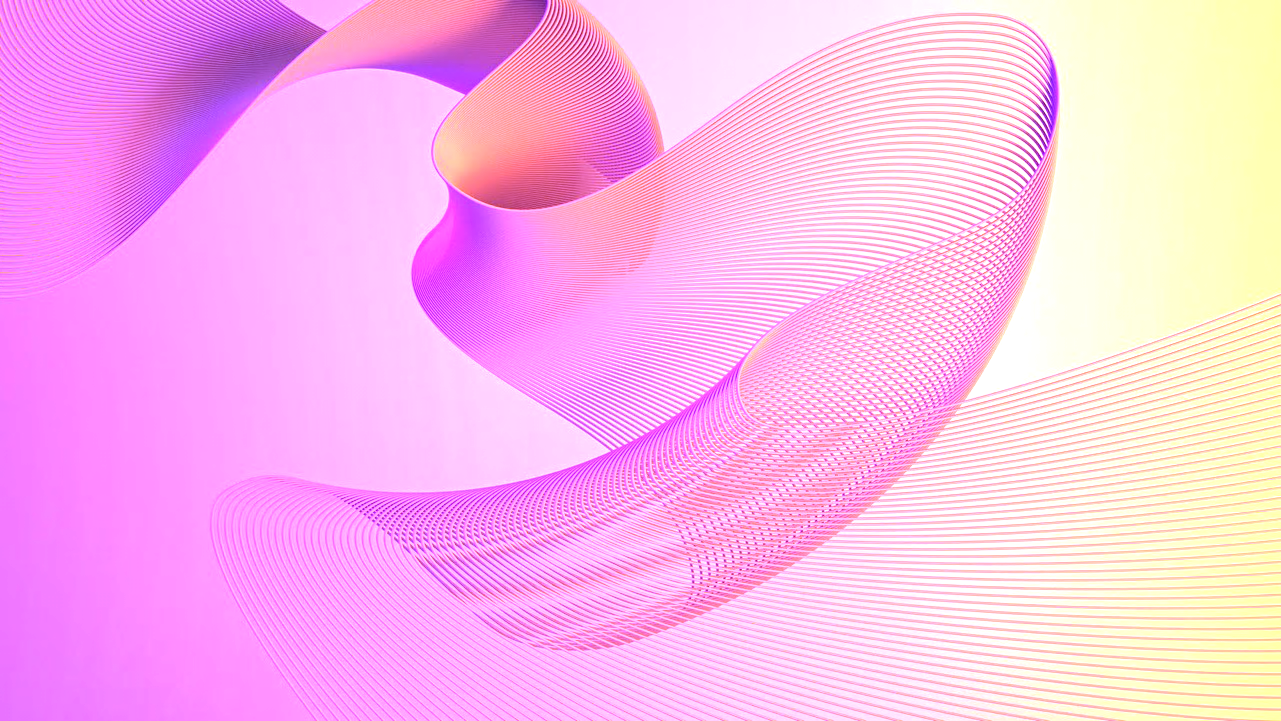 target
attuale
al target
target
attuale
al target
traguardi
traguardi
xx
xx
(xx)
xx
xx
(xx)
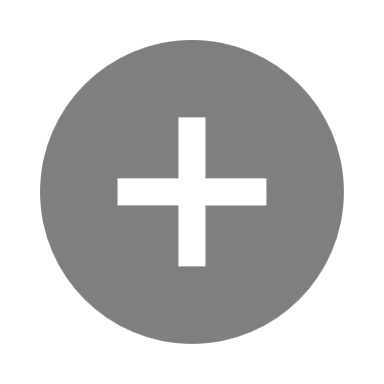 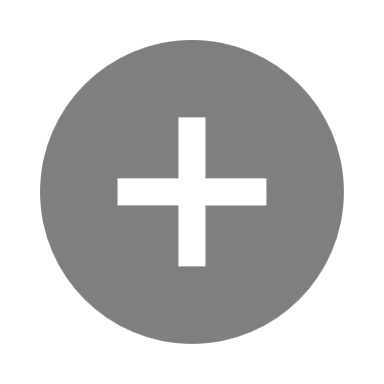 Traguardo finanziario uno
Traguardo cliente uno
xx
xx
(xx)
xx
xx
(xx)
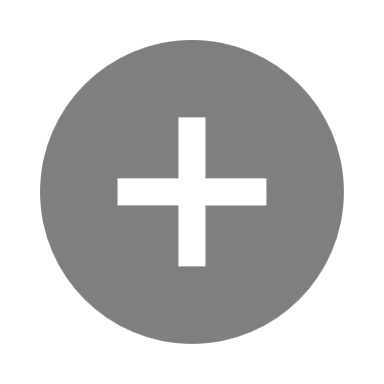 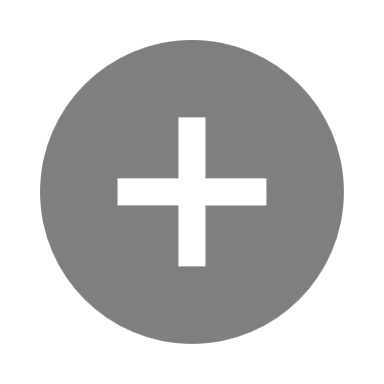 Due
Due
ASPETTO FINANZIARIO
CLIENTE
xx
xx
(xx)
xx
xx
(xx)
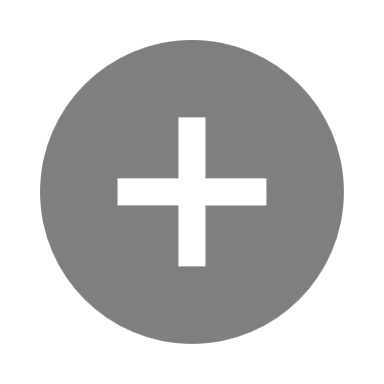 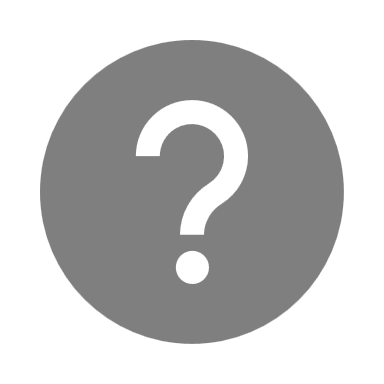 Tre
Traguardo uno
xx
xx
(xx)
xx
xx
(xx)
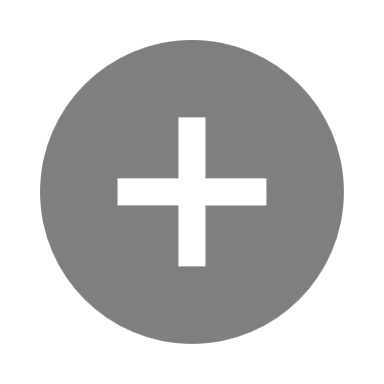 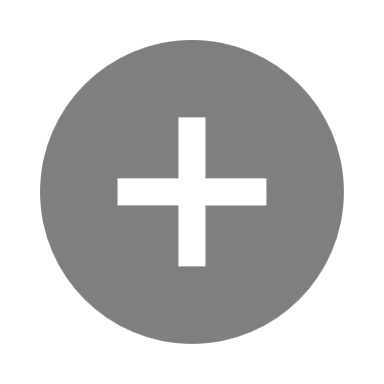 Quattro
Traguardo uno
target
attuale
al target
target
attuale
al target
traguardi
traguardi
Traguardo di apprendimento e crescita uno
xx
xx
(xx)
xx
xx
(xx)
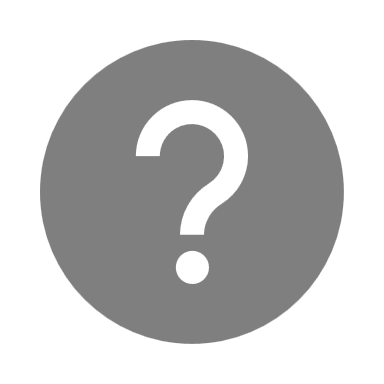 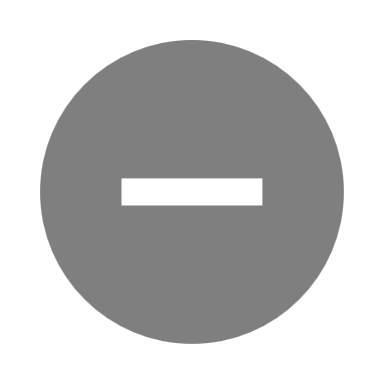 Traguardo interno uno
xx
xx
(xx)
xx
xx
(xx)
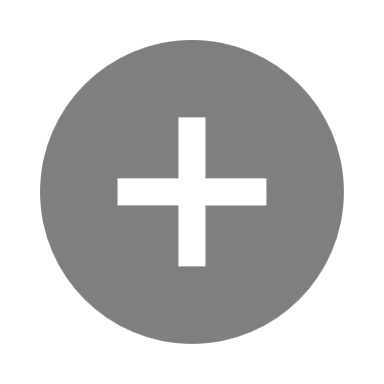 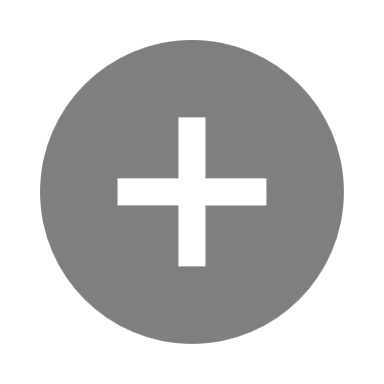 Due
Due
INTERNO
APPRENDIMENTO E CRESCITA
xx
xx
(xx)
xx
xx
(xx)
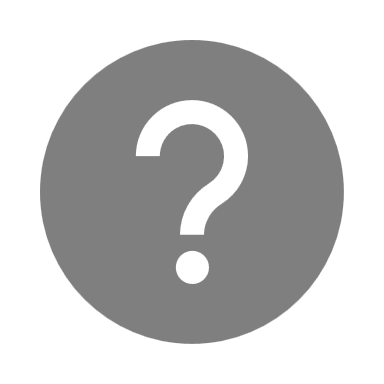 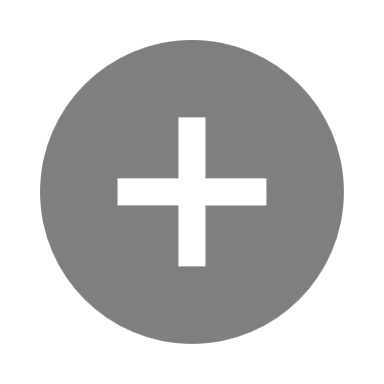 Tre
Tre
xx
xx
(xx)
xx
xx
(xx)
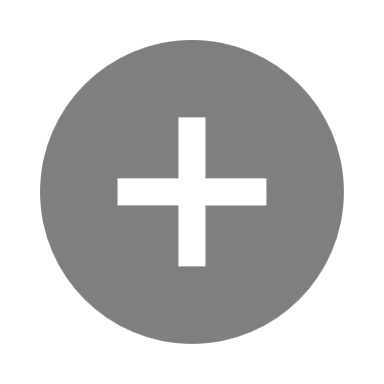 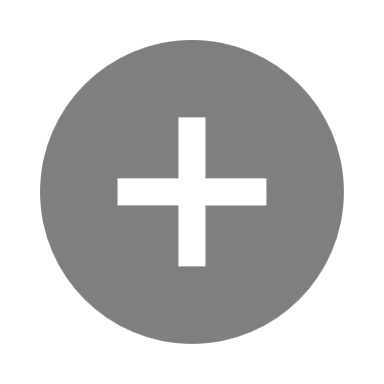 Quattro
Quattro
Probabilità di raggiungere il target:
IMPROBABILE
NON CERTO
PROBABILE
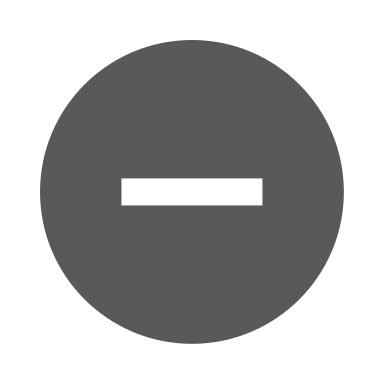 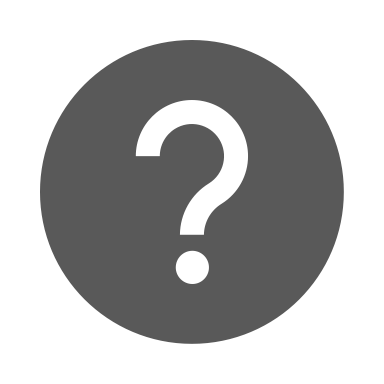 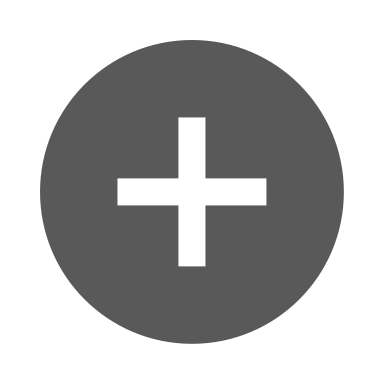